[Draft] Way Forward for [308]NTN_Soltions_Part2
JIN Yiran
Moderator, Samsung
Way Forward - General Aspect
RAN4 agrees that (for NTN WID) coexistence simulations in adjacent bands should consider a dedicated TR (similar to e.g. TR 38.803). 
Start offline email discussion to calibrate simulators after this meeting.
Way Forward - Scenarios
RAN4 further down-select items based on the table.
Way Forward - Interference Table
RAN4 adopts a phase-by-phase approach to conduct co-existence study based on the table below.
Way Forward - NW layout models
Network layout models and methodologies have been captured in R4-2106105.
Consensus have been achieved on following items 





Remaining open issues are captured in R4-2106105 and will be further discussed.
Way Forward - Simulation Assumptions
Detailed assumptions have been captured in R4-210xxxx.
Consensus have been achieved on following items 







Remaining open issues are captured in R4-2106105 and will be further discussed.
Way Forward - HAPS
Agreed on HAPS co-existence scenarios.
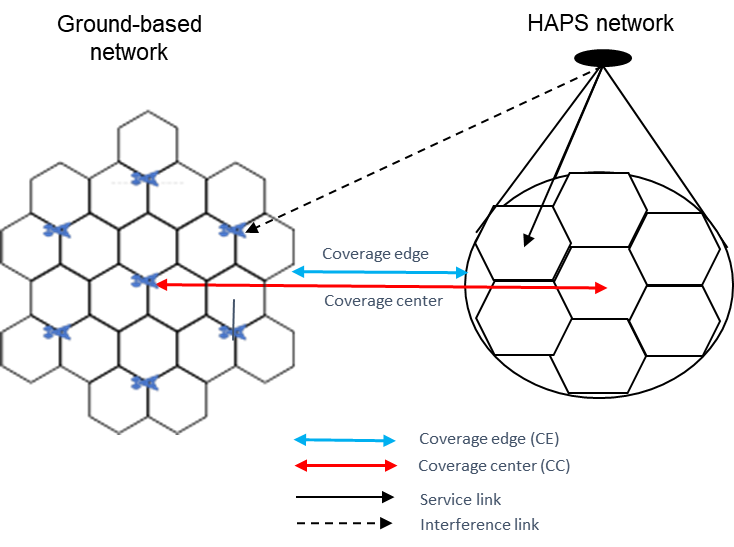 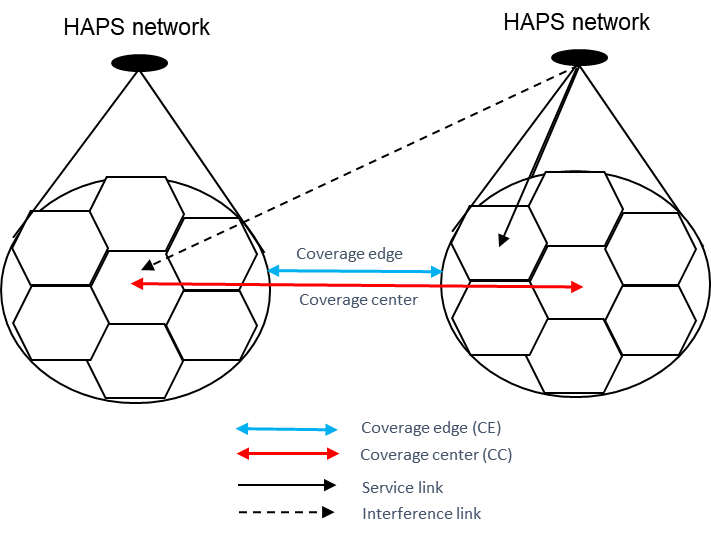 (a)
(b)
Way Forward - HAPS
Agreed on UL TPC for HAPS UE.
Consider different UL power control setting for UE served by TN and for UE served by HAPS.One potential model with UE transmit power Pt determined according to:
where, Pmax = 23dBm, Rmin = TBD dB, CLx-ile and γ are set as following:
-	CLx-ile = 88 + 10*log10 (200/X) + 11 – Y, 
where X is UL transmission BW (MHz) and Y is the BS noise figure
-	γ = 1
UEs connected to TN and HAPS networks may have different X (transmission BW) in this model.
Detailed assumptions are captured in R4-2106106.
Appendix
Reference
[1] R4-2106148, “Email discussion summary for [98-bis-e][308] NTN_Solutions_Part2”, Samsung
[2] R4-2106105, “Simulation assumptions for NTN co-existence study ”, Samsung, CATT
[3] R4-2106106, “Simulation assumptions for HAPS co-existence study ”, Nokia
Contribution list in RAN4 #98-bis-e